Active Learning
in the math classroom
Guided Discovery
This is Marissa.
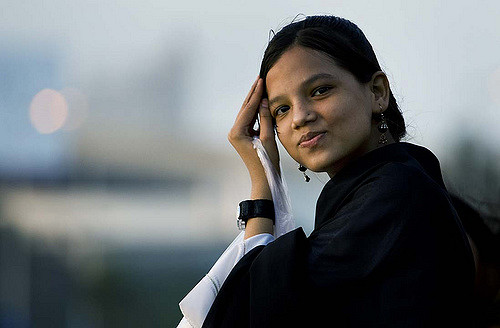 She wants to get her MA in teaching. 

She needs 12 credits. 

She got accepted to both Hunter College and SUNY Purchase. 

(You’re paying for her degree!)
Image description: young woman brushing hair from her eyes.
How can we tell...
Hunter College
SUNY Purchase
Which one is cheaper?  What’s the 
difference in cost?
Which of these equations show us how much cheaper Hunter is than SUNY? Why?
(560x12)+150=H(630x12)=SS-H=X
560+150(12)=H630/12=SS-H=X
c.  560(12)+150=H	630(12)=S	S-H=Xd. 560(12)+150(12)=H	630(12)=S	S-H=X
*More than one answer is possible!
Hunter College
How much is a 3-credit class at Hunter + the tech fee? What about a 4-credit class?
Hunter College
Marissa is taking Introduction to Teaching (3 credits) and a Teaching Lab (4 credits) her first year. How much will we need to raise?
SUNY Purchase
How much is a 3-credit class at SUNY Purchase? 

How much is a 4-credit class at SUNY Purchase?
Complete the table below that gives the total cost a student pays at each college, including Hunter’s one time technology fee, for taking any number from 3 to 12 credits during a semester. 






Verify your results by creating a table in your graphing calculator.
Take Aways:

When solving these equations, which did you have to do first: multiplication, addition, or subtraction? 
Which of the following words tell you that you need to SUBTRACT: A. find the difference between X and YB. find the sum of X and YC. how much more is X than Y
	D. how much will X receive and how much will Y receive

3. Which of these symbols tells you to MULTIPLY:	A. 2(12)					C. 12 x 2	B. 12 / 2					D. √12
Guided Discovery 
(with unfamiliar content!)
Discuss with your partner. What is the relationship between SPELLING and SOUNDS in these words?
through
though
tough
trough
International Phonetic Alphabet (IPA)
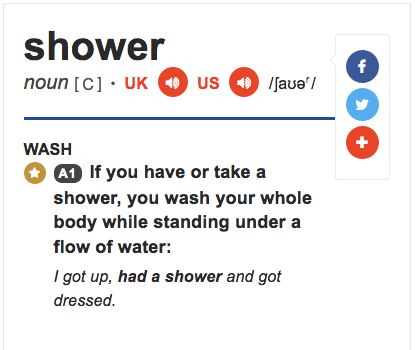 /’ʃaʊər/ = shower
Image description: A screenshot of the word “shower” from the Cambridge Learner’s Dictionary which shows the IPA transcription of the word.
On a piece of scrap paper, copy this chart + write these words:
What sound do these words have in common? Which part of the word makes them sound the same?  
	Ex: police, green, receipt, niece
beak, music, cartoon, peak

teacher, kitchen, culture, picture

joke, giant, age, injure
Here’s what these words look like in IPA. Which	symbol is the same? 
      joke							     giant
  /dʒoʊk/						       /ˈdʒaɪənt/
  age									 injure/eɪdʒ/									/ˈɪndʒər/
Turn your chart over, and copy this chart on the back: 






Now, try to guess / remember the word in each of these boxes from looking at the IPA:
Discuss with a partner: 

What sounds are /k/, /tʃ/, and /dʒ/? 

What sounds are /j/ and /k/? 

What do these symbols mean:   /   and   ‘   ?  
Say “beak” and “peak” out loud. What happens to your lips when you do?
At your table, discuss: 

How did I set a context for this lesson? In other words, how did I show you the importance of learning IPA? 
What was the learning objective for this lesson? 
 What are the possible benefits of setting the conditions up for students to teach each other content vs. teaching it to them directly? What are the possible disadvantages? 
How could you use this framework to introduce or practice a concept in your class?
Vocab Sort (review)
Copy this chart onto your own piece of paper:
Vocab List:
Factor
Telomeres
Divisible
Cortisol
Polynomial
Asymptote
Psychonueroimmunology
Quadratic EquationLocus of control
Vocab List:
Factor
Telomeres
Divisible
Cortisol
Polynomial
Asymptote
Psychonueroimmunology
Quadratic EquationLocus of control
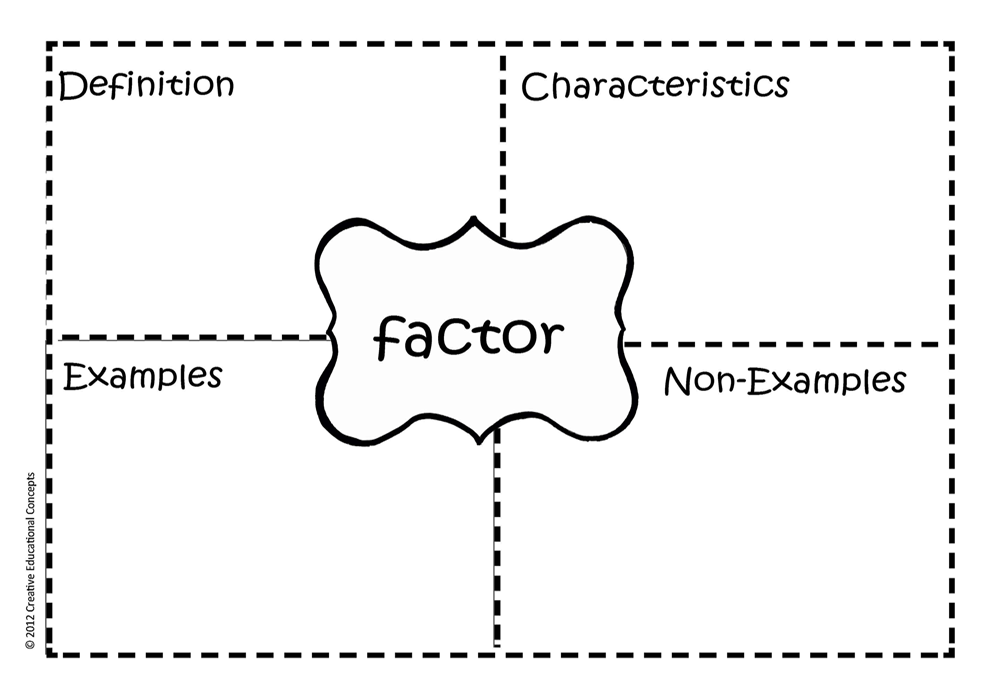 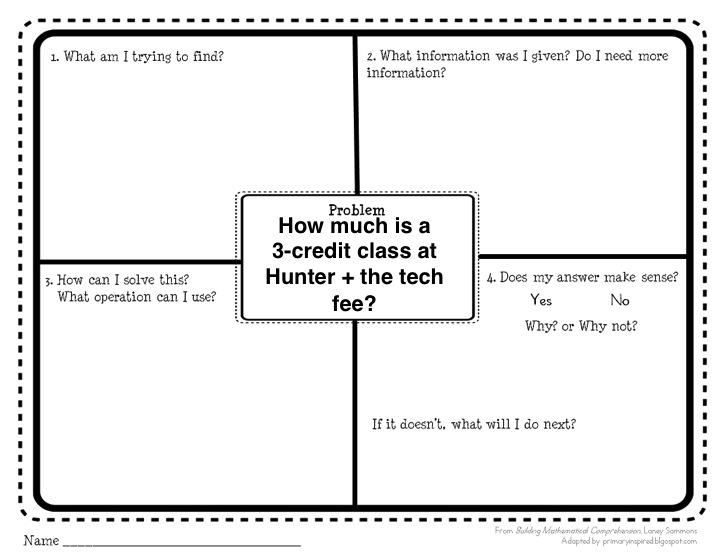 Four Corners
Which of the following is an example of a quadratic equation?
12 + 7 (6 - 4)   
    5
6(x + 3) = 24 (x +0)
c.  ax2 + 4x + b = 21
d. 5x = 6 + 3y
= 41
Which of the following sentences says “I took a shower” in IPA?
/aɪ,tukə’θawər/

b. /aɪ,tʊkə’ʃaʊər/
c. /ɛɪ,tʊkə’θawər/

d. /ɛɪ,tukə’ʃaʊər/
In response to various stressors, ________ increases your heart rate and respiration.
c.  The general adaptation syndrome

d. The sympathetic nervous system
Oxytocin

Problem-focused coping
Resources + Links:
CTL website: http://bit.ly/CTLProgramming

Active learning strategies: http://bit.ly/baruchal

3. Math resource pack: http://bit.ly/MathActiveLearningResources

4. Laurie - laurie.hurson@baruch.cuny.eduLindsey - lindsey.albracht@baruch.cuny.edu